Виступ на педраді
Тема: “ Недоліки у виховній роботі на уроці та шляхи їх подолання ”

Вчитель вищої категорії, 
Старший вчитель:
Пікуліна Т.Л.
…………Херсон2010…………
Недоліки:
І          Згаяний час на недоцільні питання
                                   Поради:
Не затягувати час
на перевірку домашніх
завдань
Довго не вияснюй причини відсутності учнів на уроці
Не витрачай часу на пошуки сторінки навчального предмету
Урок будуй так, щоб кожен учень був завантажений роботою і співпрацею
Не вдавайся до повчального тону
Контролюй темп уроку
Виділяй головне
Захоплюй змістом матеріалу
Мотивуй необхідність навчальної діяльності
Слідкуй за діяльністю учнів з нестійкою увагою
Це дає збереження часу, який необхідно використовувати на виховні моменти на різних етапах уроку
На етапі мотивації провести виховну бесіду, вказати де це питання знадобиться в житті.
    На етапі поглиблення і закріплення знань і умінь, будучи партнерами приділити увагу виховним моментам з елементами міркування учнів.
     При підведенні підсумку уроку доцільно з'ясувати, а що учень взяв
      для себе з цього уроку, де йому це знадобиться, з ким він хоче поді-  литися думками.
      Закінчуй урок загальною оцінкою роботи класу в цілому і   окремих учнів, щоб всі могли відчути задоволення від результатів роботи на уроці.
      Не забувай, що краще бути щедрим на похвалу, ніж на осуд.
       Пам'ятай слова М.О. Добролюбова “ Справедливий учитель – це такий 
       учитель, вчинки якого оправдані в очах його учнів ”.
Пересічний викладач
            викладає,
    хороший – пояснює,
    видатний – показує,
     великий – надихає.
ІІ                Думайте про учнів
Якими можуть бути їхні сподівання
Якими можуть бути
Їхні почуття щодо предмету
Які потреби, запити в них
Як учні можуть використовувати те, чому ви їх вчите
ІІІ          Виховні моменти на уроці
Погляд вчителя
Посмішка
Тон
Співпраця чи монолог
Зв’язок з життям
Створення ситуації “змішаного” успіху
Стимулювання інтересу
Показ значимості матеріалу, що вивчається
Цікаві факти та посилання на історію
Використання контрприкладів
Вміння вислухати учня
Інші види діяльності
З точки зору психології
К.Д. Ушинський “ Увага є саме ті двері,
      через які проходить все, що тільки вхо-
      дить в душу людини з зовнішнього світу ”.
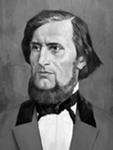 ІV      Проблеми дисципліни на уроках
   Конфліктна ситуація
                                              Поради:
Правило 1: Не прагніть за кожним негативним вчинком школяра
вбачати лише негативні мотиви.
Правило2:  Школяра можна змінити на краще за допомогою
спеціальних прийомів оцінки його особистості.
  Позитивна оцінка ефективна у поєднанні з високою вимогливістю.
  Неприйняті глобальна позитивна і глобальна негативна оцінки.
Правило3: Спільна діяльність зближує людей і підвищує їх авто-
ритет.
Правило4: Далекоглядність і коректність поведінки учителя знижує 
напругу в суспільстві.
“ Двоє збуджених людей не в змозі прийти до згоди “.
                                                                                      Д.Карнегі
Ситуативні завдання
Дзвінок на урок. Учитель заходить до класу і спостерігає таку картину: по класу літає горобець, а учні намагаються його впіймати.
    Учитель зайшов у клас і побачив, що потрібна для пояснення нового матеріалу таблиця висить догори ногами. Всі чекали реакції учителя.
    Учень – старшокласник на перерві злив спирт зі спиртівки і випив його.
    Учень Носов систематично не виконував домашні завдання. При виставленні незадовільних оцінок він заявляв: “ Ну й ставте! “ Якось при черговому опитуванні учень знову відповів погано. Тоді учитель…
    Учні вирішили зірвати урок молодої вчительки. При цьому вони домовились на уроці хрюкати. Коли вчителька зайшла в клас, почулися відповідні звуки.
Пам'ятай
Якщо педагог не виховує учнів певної системи корисних  звичок, то на їхньому місці найчастіше виникають звички шкідливі.
        Важливе завдання вчителя передбачати ситуації, які вини-
     катимуть на уроці. Помилці легше запобігти, ніж виправити її.
         Вчиться вислуховувати до кінця.
         При вимогах не забувати про повагу до особистості учня.
         Пам'ятай слова В.Сухомлинського “ Один із секретів педагогічної творчості  й полягає в тому, щоб збудити в учи-
    теля інтерес до пошуку, до аналізу власної роботи. Хто нама-
    гається розібратися в хорошому й поганому на своїх уроках,
    у своїх взаєминах з вихованцями, той уже досяг половини успіху.